Chapter 14
Testing of Donor Blood
Objectives (1 of 3)
List the required tests performed on allogeneic and autologous donor blood
Describe the enzyme-linked immunosorbent assay (EIA), and differentiate among sandwich, indirect, and competitive EIA techniques
Describe the principle of nucleic acid testing for donor blood samples
Compare and contrast internal and external controls in EIA testing
Objectives (2 of 3)
Compare and contrast test sensitivity with test specificity
Describe when cytomegalovirus (CMV) screening is performed
State the frequency of positive tests on blood donated for allogeneic transfusion
Objectives (3 of 3)
Define look-back investigation and the Food and Drug Administration (FDA) requirements with regard to hepatitis C virus (HCV) and human immunodeficiency virus (HIV) testing on blood donors
State the reason for performing bacterial detection tests on plateletpheresis products
Types of Testing
Donor tests can be divided into 2 categories:
Immunohematologic testing (ABO and D testing and antibody screen)
Infectious disease screening
Required Tests
Immunohematologic Tests
ABO and D testing
Forward and reverse testing is performed
Weak D testing is performed on all negative donors
Antibody screen
Screening cells can be separated or pooled
If significant antibodies are present, plasma and platelets cannot be used
RBCs can be used, but the antibody interpretation should be on the label
Syphilis Testing
Syphilis is caused by Treponema pallidum
Rapid plasma reagin (RPR)
Screening test that detects reagin in serum
Hemagglutination for T. pallidum 
Fixed chicken RBCs sensitized with the organism react with patient antibodies to T. pallidum
Confirmatory testing
Tests for specific antibody if the RPR or hemagglutination test is positive
Fluorescent treponemal antibody adsorption
Enzyme-Linked Immunosorbent Assay
EIA detects antigens or antibodies using a solid object (e.g., plastic bead) coated with antigen or antibody
Indirect EIA
Detects antibodies
Sandwich EIA
Detects antigen
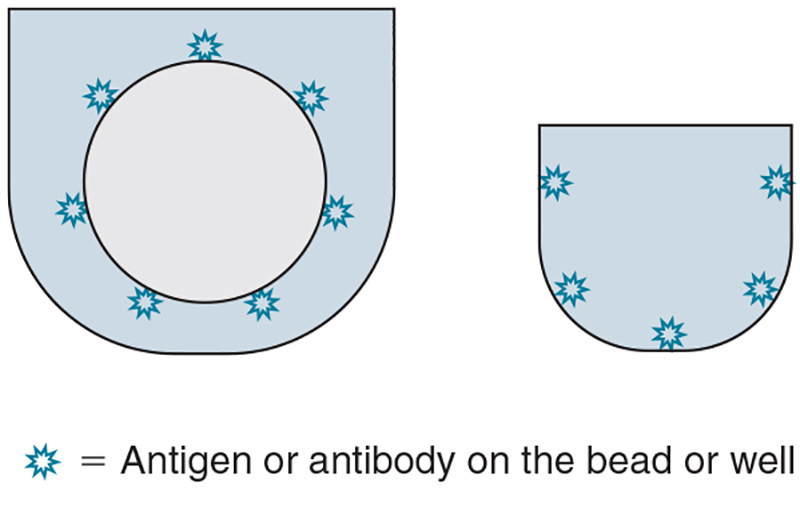 EIA Technique
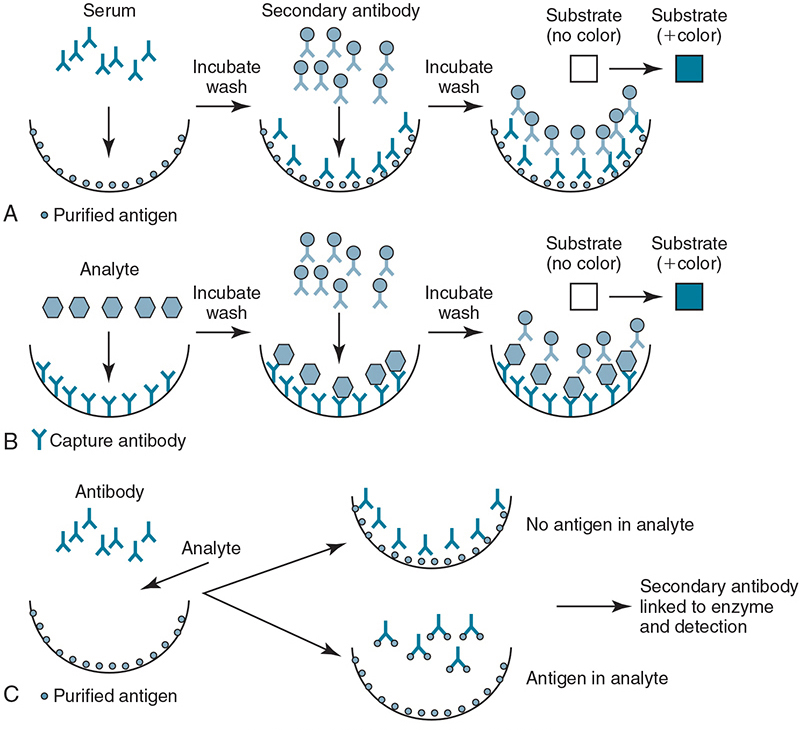 EIA Terms
Nucleic Acid Testing (NAT)
NAT amplifies nucleic acids of infectious agents and identifies viral RNA
NAT can detect very low numbers of viral copies in plasma before antibodies appear
RNA and DNA viruses routinely tested using NAT:
HIV
HCV
West Nile virus (WNV)
HBV
Chemiluminescence
Chemiluminescence is the emission of light from a chemical reaction
Chemiluminescent labels are attached to an antigen or antibody where the highest light intensity emitted is measured
Advantages 
Stable
Less reagent is needed
Relatively nontoxic
Quick reagents
Very sensitive
Fast turnaround time
Sensitivity and Specificity
Sensitivity
Ability of assay to identify samples from infected individuals as positive


Sensitivity percentage

100 × No. of positive individuals
Total No. of infected individuals
Specificity
Ability of assay to identify samples from noninfected individuals as negative


Specificity percentage

100 ×  No. of negative individuals
Total No. of infected individuals
Viral Hepatitis
Hepatitis Testing on Donors
Hepatitis B surface antigen (HBsAg)
HBsAG is a protein on the viral surface; it indicates that the individual is infectious
Antibody to hepatitis B core antibody (anti-HBc)
Antibody appears after HBsAG but before symptoms
Antibody to HCV
Anti-HCV antibody is detectable 10 weeks after infection
NAT to detect RNA of HCV
NAT to detect DNA of HBV
Human Retroviruses
A retrovirus contains reverse transcriptase, which allows the virus to convert RNA to DNA and then integrate the DNA into the cell
Three subfamilies exist:
Lentivirus (HIV types 1 and 2)
Oncornavirus (human T-cell lymphotropic virus [HTLV] types I, II, and V)
Spumavirus (no human disease)
HIV Types 1 and 2
HIV types 1 and 2 cause acquired immunodeficiency syndrome (AIDS)
Infects CD4+ T lymphocytes (helper T cells)
Donor testing requires:
Antibody to HIV 1 and 2 develops 22 to 25 days after infection 
HIV-1 NAT
HTLV Types I and II
HTLV-I is associated with adult T-cell leukemia
HTLV-II is associated with large granular lymphocyte leukemia
It is a requirement that all donor blood be tested for antibody to HTLV types I and II
West Nile Virus
Mosquito-borne flavivirus
Clinical manifestations range from mild fever to encephalitis, coma, and death
Individual donors are screened for West Nile virus using NAT
Look-Back Investigation
A look-back investigation involves actions taken when donor test results are positive for the hepatitis virus, HIV, HTLV, or WNV
Quarantine prior to donations from the donor
Notify facilities that received products
Donor is further tested
Destroy (or relabel) prior collections
Notify transfusion recipients
Additional Tests
Cytomegalovirus
Mononucleosis-like virus that is found in white blood cells
CMV-negative blood is given to infants or anyone who is immunocompromised
Chagas disease 
Caused by Trypanosoma cruzi; transmitted by reduviid bug
Blood collection facilities in areas with many Latino immigrants perform an EIA test
In 2010, the FDA recommended one-time donor screening
Bacterial contamination
Apheresis platelets and platelet concentrates must be tested